U 42 CONCEPTION DES ENVELOPPES
Présentation en 5 points
1 Situation dans l’acte de construire 
2 Liens avec le Référentiel des Activités Professionnelles
3 Organisation de l’épreuve 
4 Compétences évaluées dans cette épreuve
5 Exemple de sujet 0
1 Situation dans l’acte de construire
Epreuve U 42
Prospection
Remise des offres 
Signature du marché
Ordre de service
Démarrage des travaux
Réception des travaux
1 Situation dans l’acte de construire
Etude commerciale
Analyse du dossier
Etudes des procédés et des matériaux
consultation des fournisseurs, 
négociation, 
remise de prix
Etude et proposition de variante 
avant-métré, 
devis quantitatif
Choix et adaptation des PU vente
bordereau d’entreprise, 
sous détails, 
coefficient de vente
Devis commercial
Décomposition Prix Global Forfaitaire
2 Liens avec le Référentiel des Activités Professionnelles
3 Organisation de l’épreuve 

Choix du support de l’épreuve 
bâtiment de forme simple permettant de traiter 4 lots relatifs à son enveloppe :
bardage, 
étanchéité, 
menuiserie, 
occultation, 
couverture sèche, …..
Support identique à l’épreuve E5 recommandée
Préparation de 2 semaines par groupe de 3 ou 4 étudiants
3 Organisation de l’épreuve
Préparation de 2 semaines par groupe de 3 ou 4 étudiants
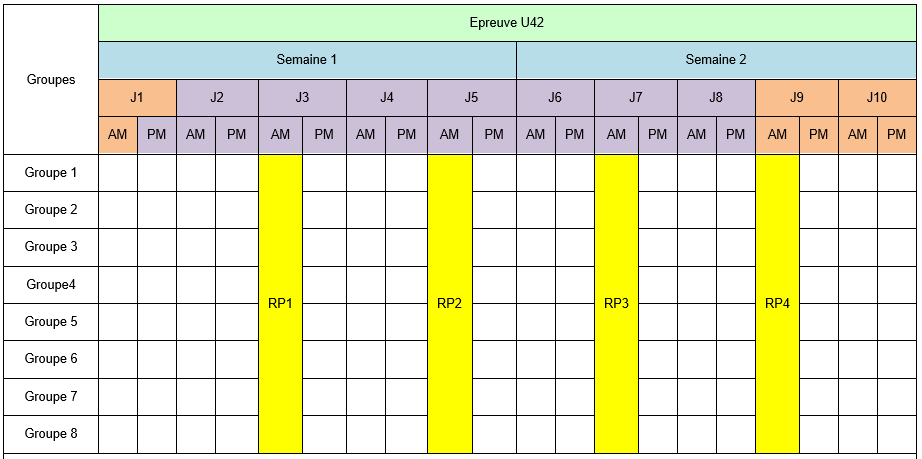 3 Organisation de l’épreuve
Questionnement individuel par tirage au sort: 75 % du temps de travail

 Questionnement collectif : 25 % du temps de travail

Revue de projet
représente 30 % du poids de la note , 
oral individuel où l’étudiant joue le rôle de chef de projet 
durée  30 à 35 minutes 
Soutenance de projet 
représente 70 % de la note, 
exposé individuel de 20 minutes, 
entretien de 30 minutes devant un jury (professeurs technique + professionnel)
durée 50 minutes
4 - Compétences évaluées dans cette épreuve
4 - Compétences évaluées dans cette épreuve
Exemple de questions pour évaluer les revues de projet
4 - Compétences évaluées dans cette épreuve
Exemple de questions pour évaluer les revues de projet
4 - Compétences évaluées dans cette épreuve
Exemple de questions pour évaluer les revues de projet
4 - Compétences évaluées dans cette épreuve
5 -  Exemple de sujet 0
Questionnement individuel : 1 dominante par étudiant
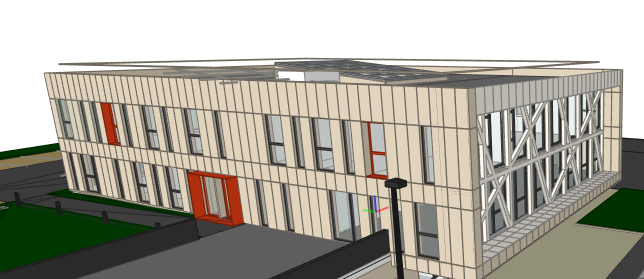 Bardage de façade
5 -  Exemple de sujet 0
Questionnement individuel : 1 dominante par étudiant
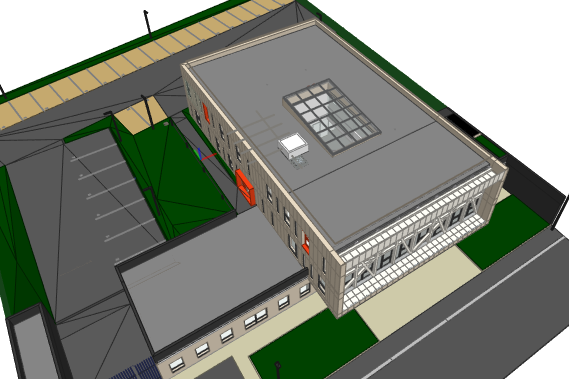 Etanchéité
5 -  Exemple de sujet 0
Questionnement individuel : 1 dominante par étudiant
Menuiserie extérieure
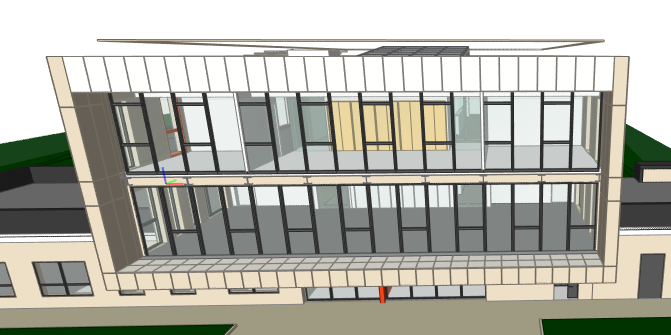 5 -  Exemple de sujet 0
Questionnement individuel : 1 dominante par étudiant
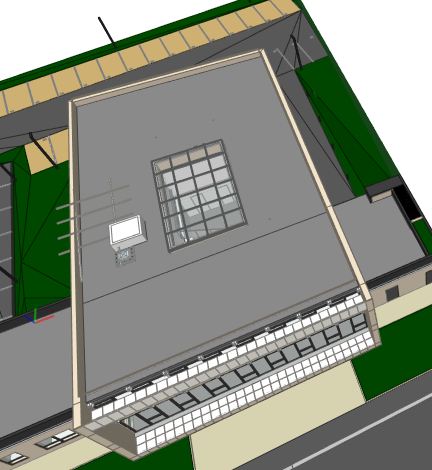 Verrière
5 -  Exemple de sujet 0
Questionnement collectif : Travail sur les 4 dominantes
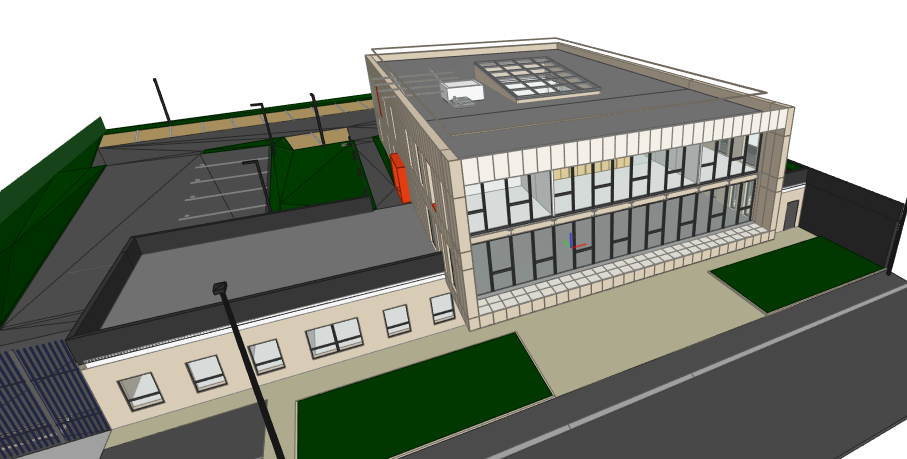 5 -  Exemple de sujet 0
Candidat 1 Question individuelle: Etude du bardage
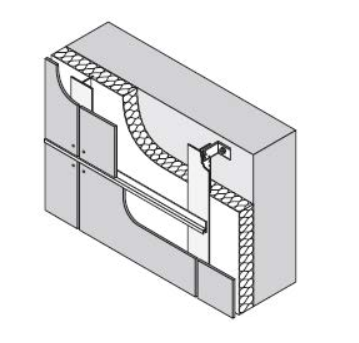 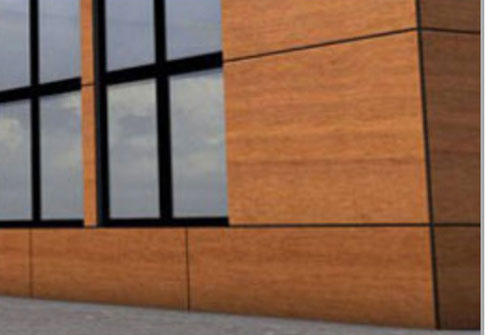 5 -  Exemple de sujet 0
Candidat 1 Partie individuelle: Etude du bardage 
Question 1
5 -  Exemple de sujet 0
Candidat 1 Partie individuelle: Etude du bardage 
Question 2
5 -  Exemple de sujet 0
Candidat 1 Partie individuelle: Etude du bardage 
Question 3
5 -  Exemple de sujet 0
Candidat 1 Partie individuelle: Etude du bardage 
Question 4
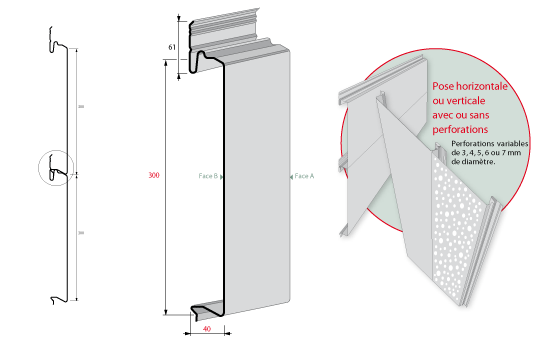 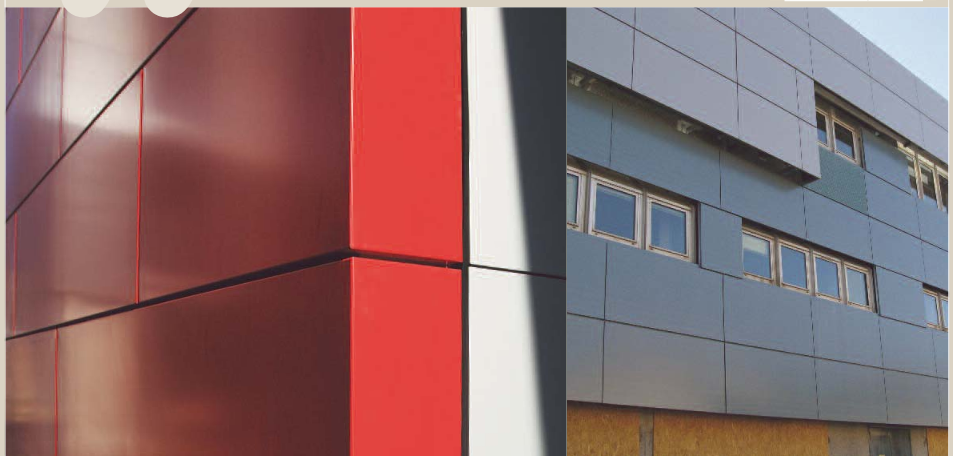 Candidat 1 Partie individuelle: Etude du bardage 
Question 5
5 -  Exemple de sujet 0
Question commune
Question 1
Question 2
Question commune: pour 4 candidats
Question 3
MERCI POUR VOTRE ATTENTION